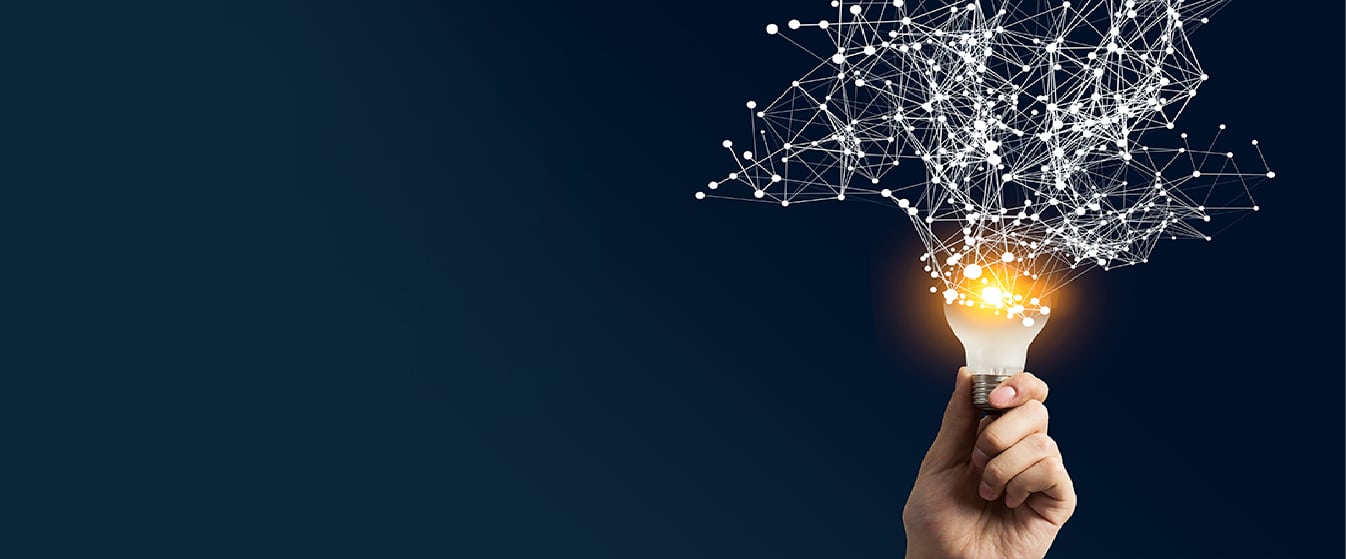 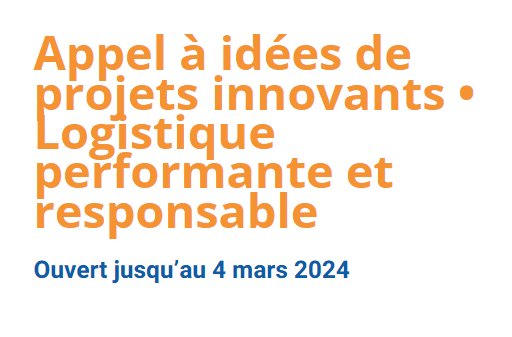 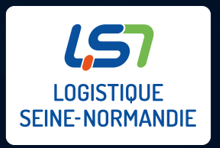 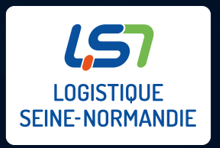 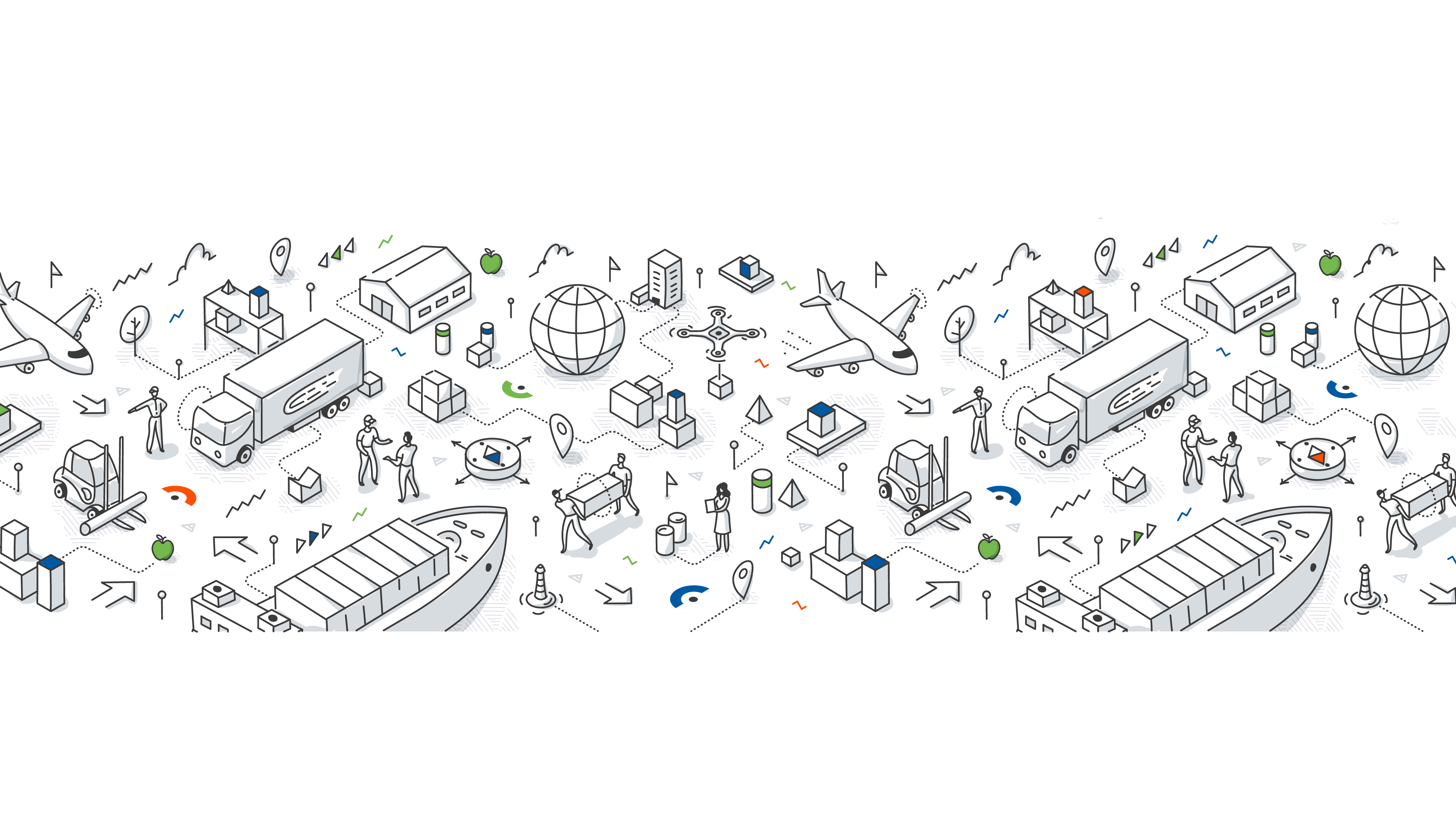 Planning 2024
Dossier de candidature
Appel à projets Innovants
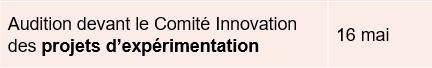 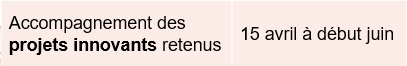 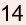 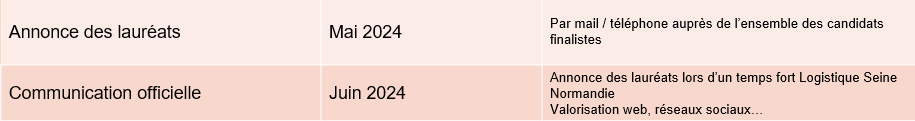 2
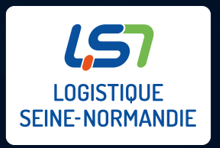 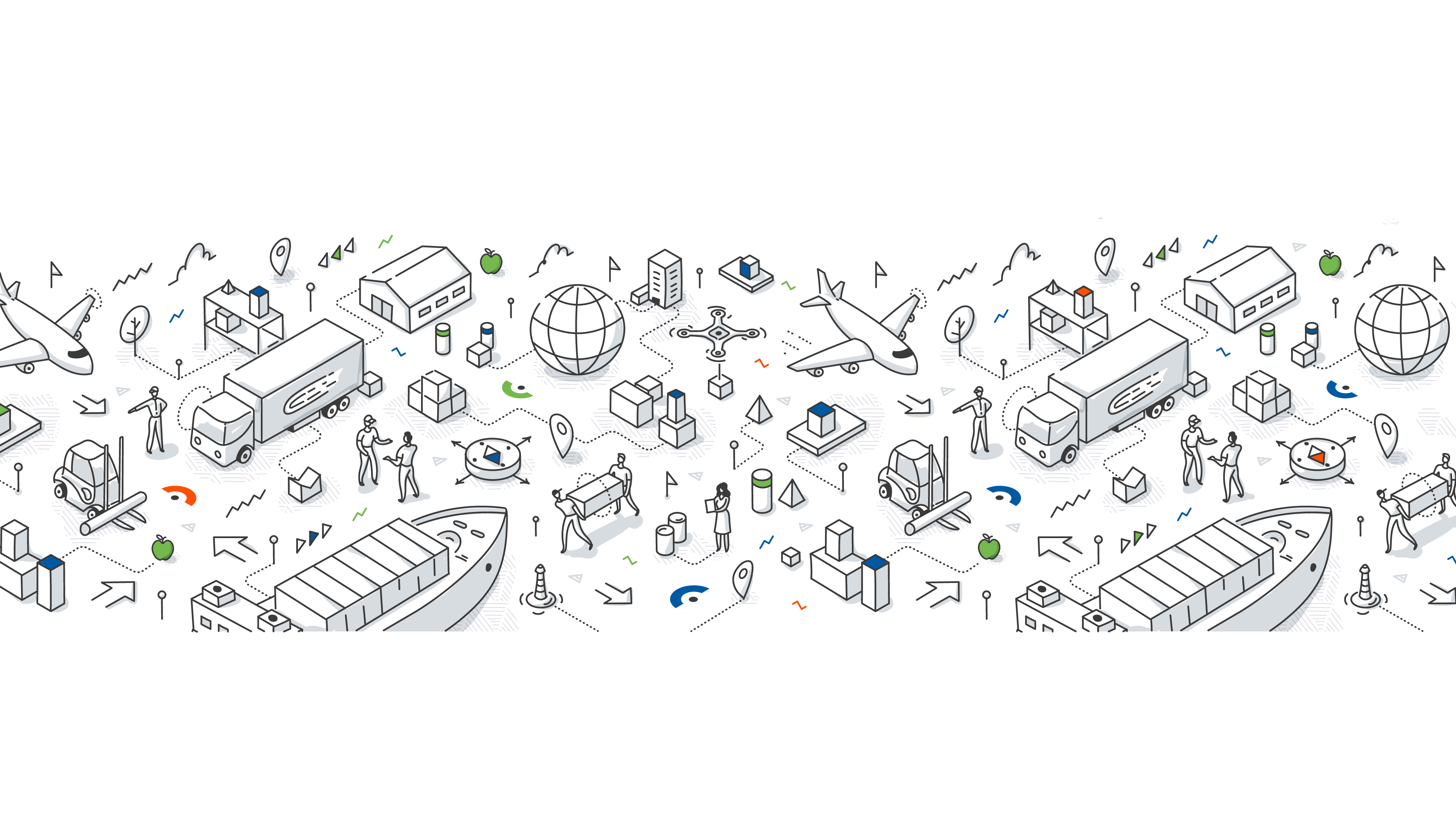 Entreprise

    Présentation de l’entreprise (ou du porteur de la solution)

    








    Contact(s) et coordonnées du porteur
Dossier de candidature
Appel à projets Innovants
3
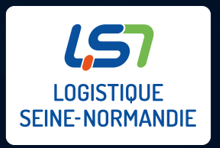 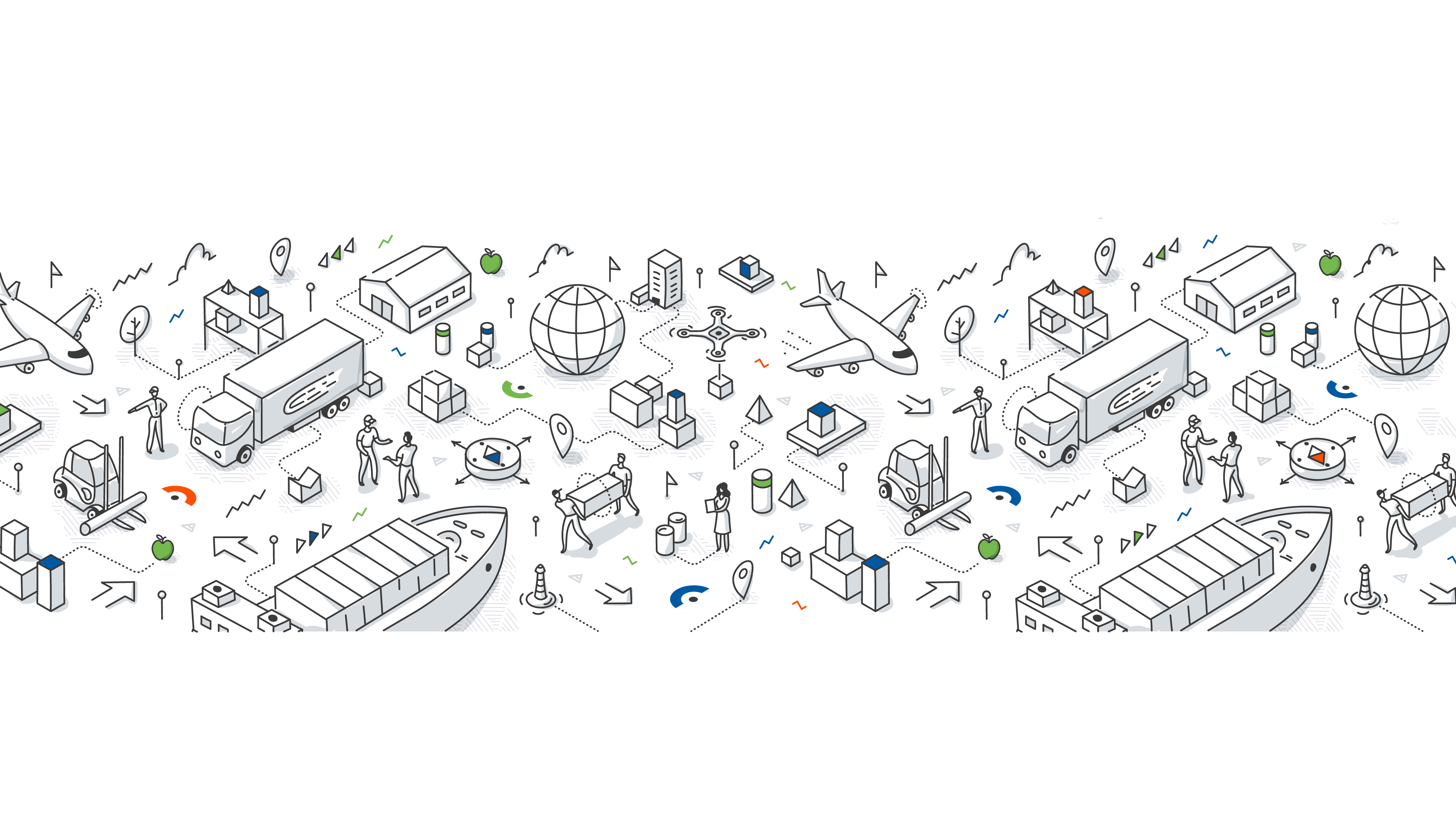 Projet / solution et ses aspects innovants

    Description du projet / de la solution 

    








    Maturité (en phase d’étude, de développement ou en phase d’expérimentation)
Dossier de candidature
Appel à projets Innovants
4
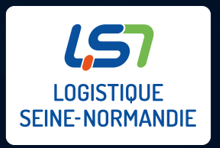 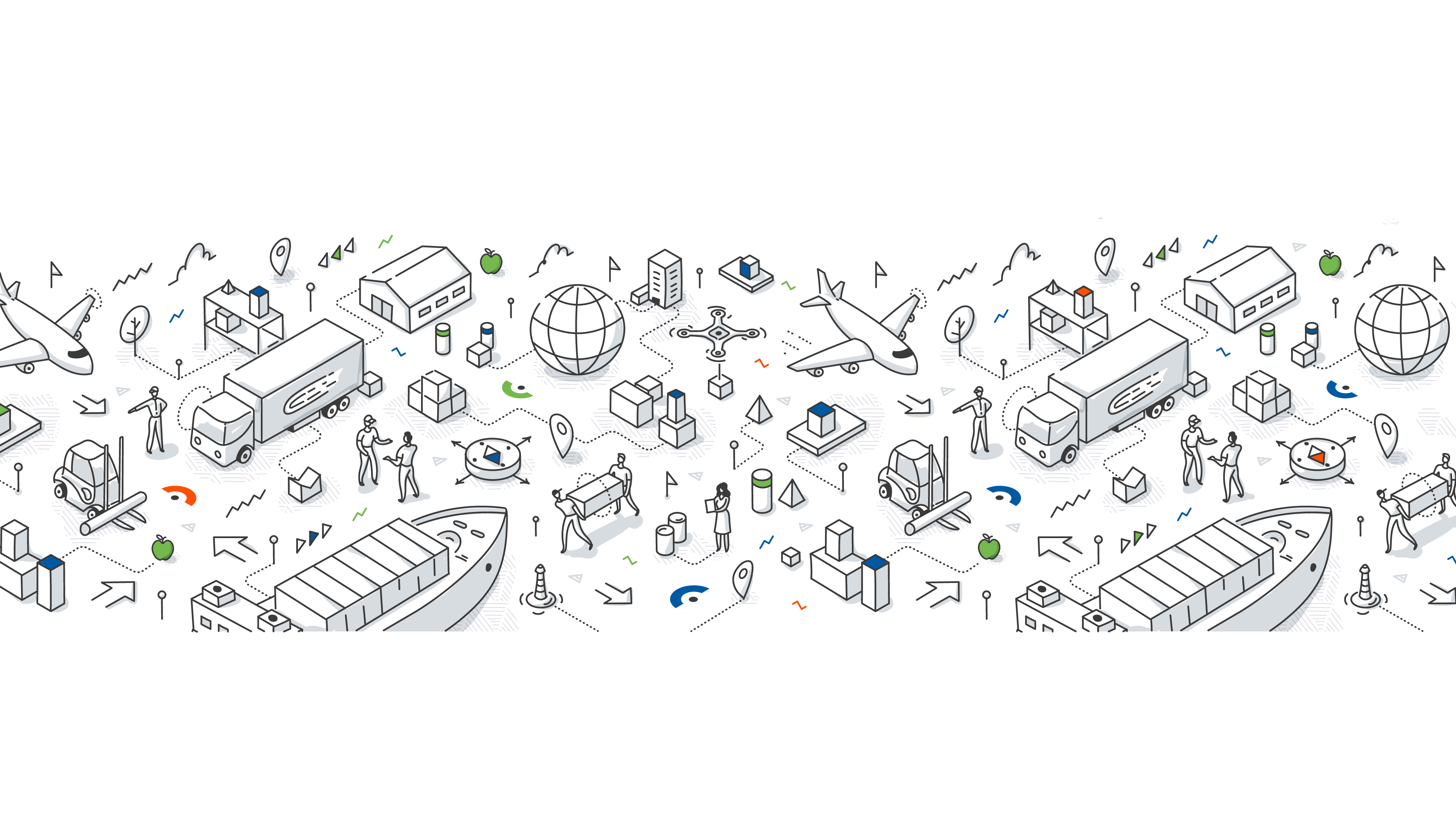 Caractère innovant et intérêt de la solution

    Aspect innovant 



   Verrous technologiques
   et/ou organisationnels



   Intérêts sociaux 
   et économique



   Intérêts sur 
   l’environnement





    








    Maturité (en phase d’étude, de développement ou en phase d’expérimentation) :
Dossier de candidature
Appel à projets Innovants
5
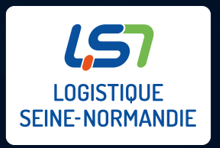 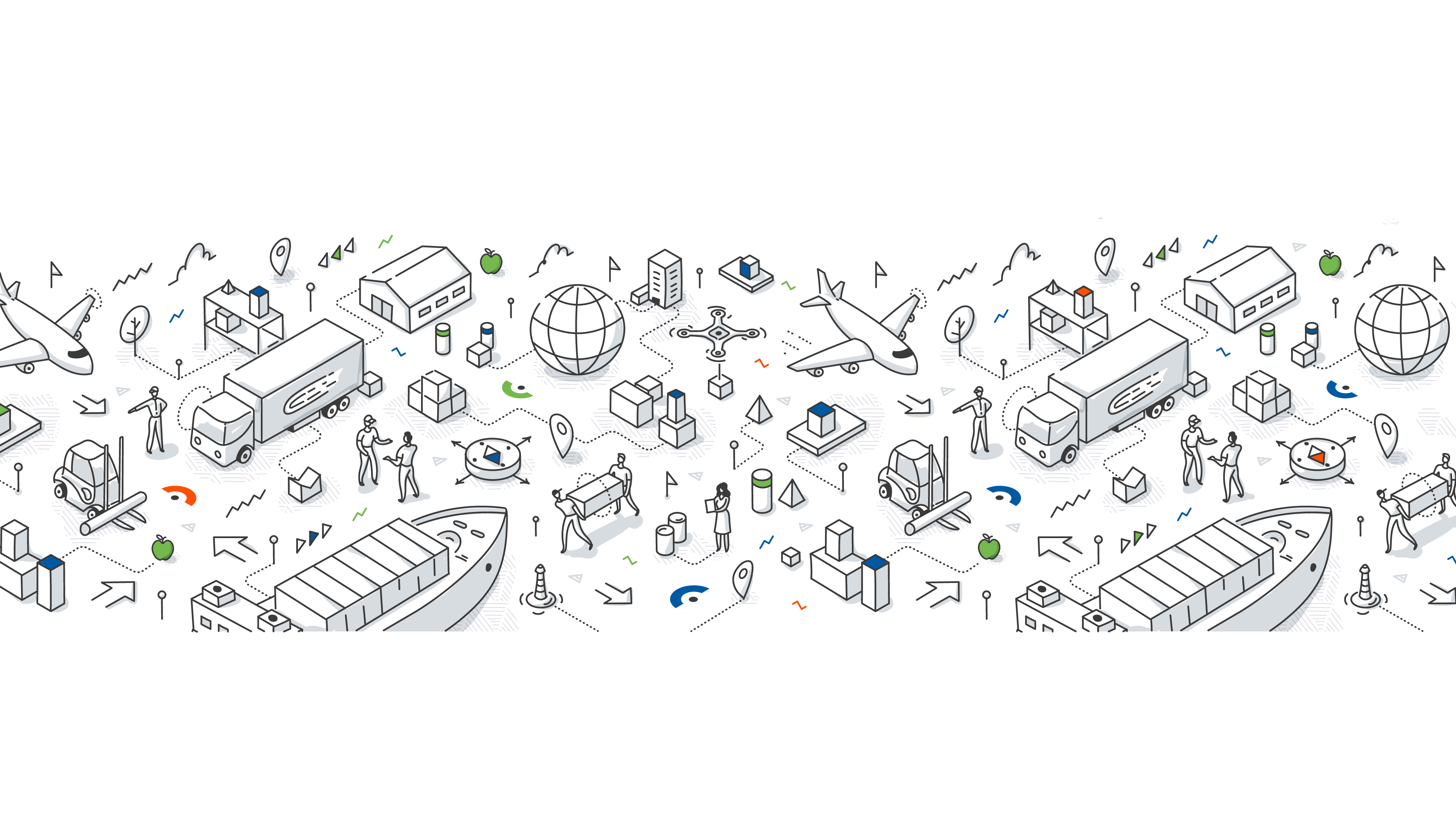 Objectif de l’accompagnement

    Quels accompagnements souhaitez-vous (aide au montage de votre projet, recherche de partenaires, recherche de financement, recherche de terrain d’expérimentation, etc) ?
Dossier de candidature
Appel à projets Innovants
6
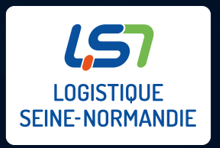 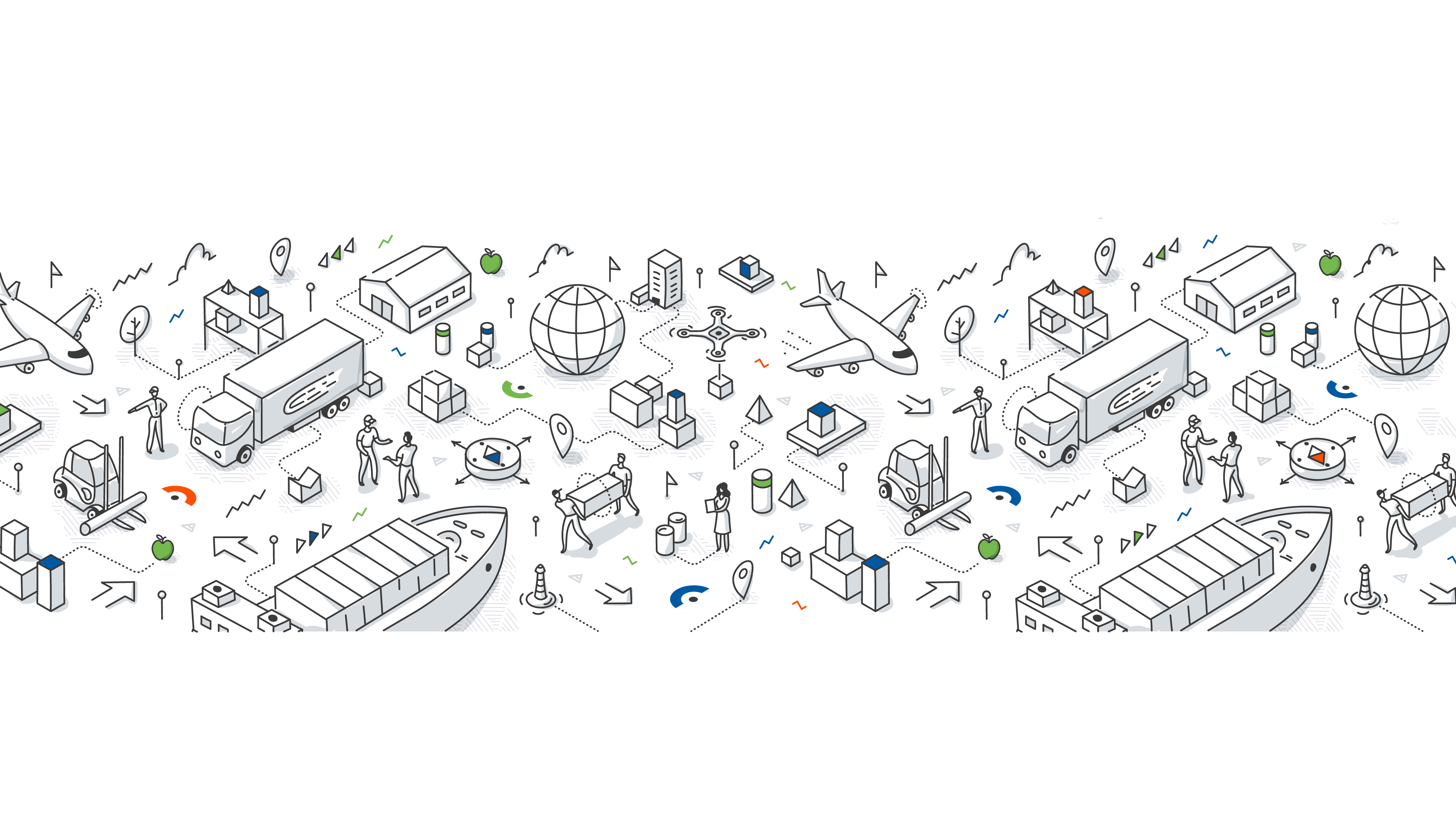 Objectif de l’accompagnement

    Quels types de partenaires envisagez-vous (laboratoires, apporteurs de solutions technologiques, industriels, prestataires logistiques, etc.) ? 
Si des partenaires sont déjà identifiés, indiquez le nom de la structure, sa localisation et la compétence que chacun amène dans le projet.
Si vous recherchez des partenaires, indiquez le type de structures ou les compétences visées.
    





    

    
    Budget approximatif                                        Date de démarrage envisagée
Dossier de candidature
Appel à projets Innovants
7
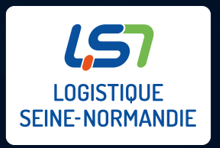 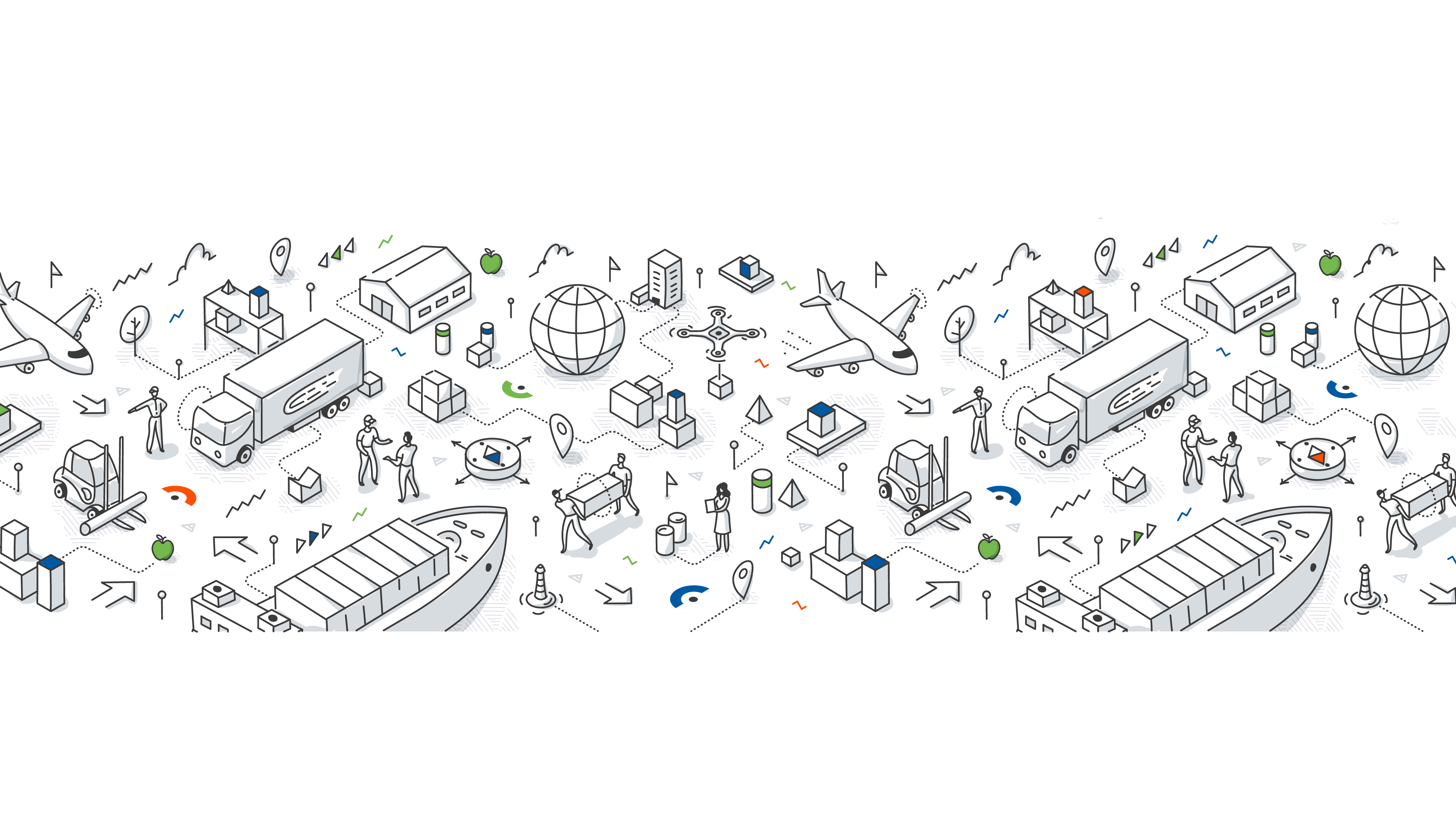 Focus expérimentation : mise en oeuvre de la solution

    Quelles conditions sont nécessaires pour la mise en place de la solution  ?

    








    Financement ou accompagnement nécessaire
Dossier de candidature
Appel à projets Innovants
8
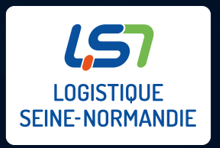 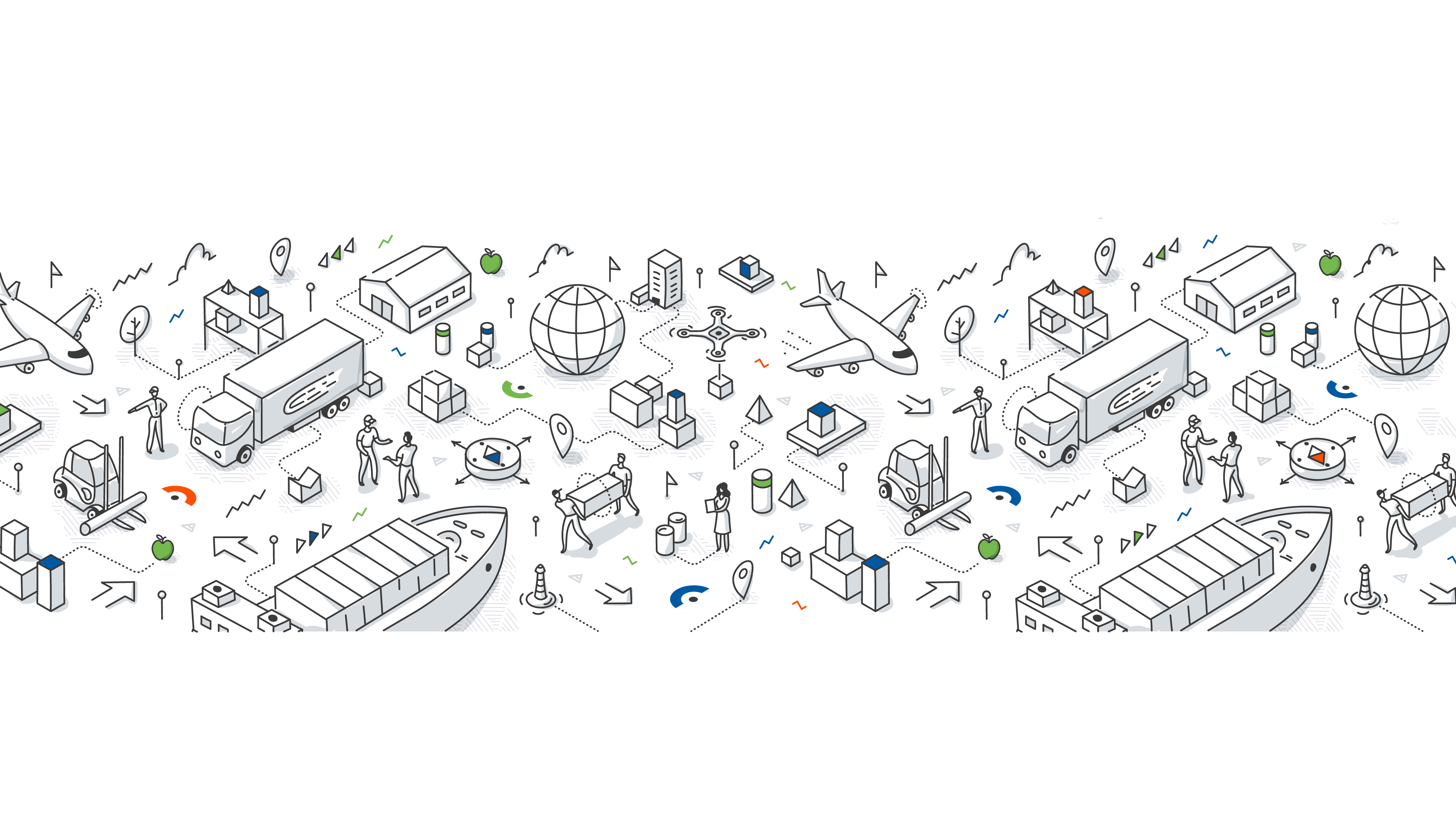 Information et confidentialité

    Comment avez-vous été informé de cet appel à projets innovants ? 

    


    Confidentialité





    Précisez si vous avez des demandes spécifiques
□ Mailing       □ Réseaux sociaux       □ Presse       □ Autre, précisez :
Dossier de candidature
Appel à projets Innovants
Les équipes projets de Logistique Seine Normandie et CIRCOE prendront connaissance des éléments ci-dessus dans le cadre de l’accord de confidentialité qu’ils ont signés pour leurs activités. 
Aucune diffusion d’information sur ces éléments ne pourra être réalisée sans votre accord.
v
9
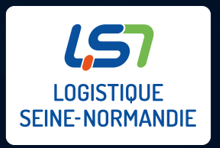 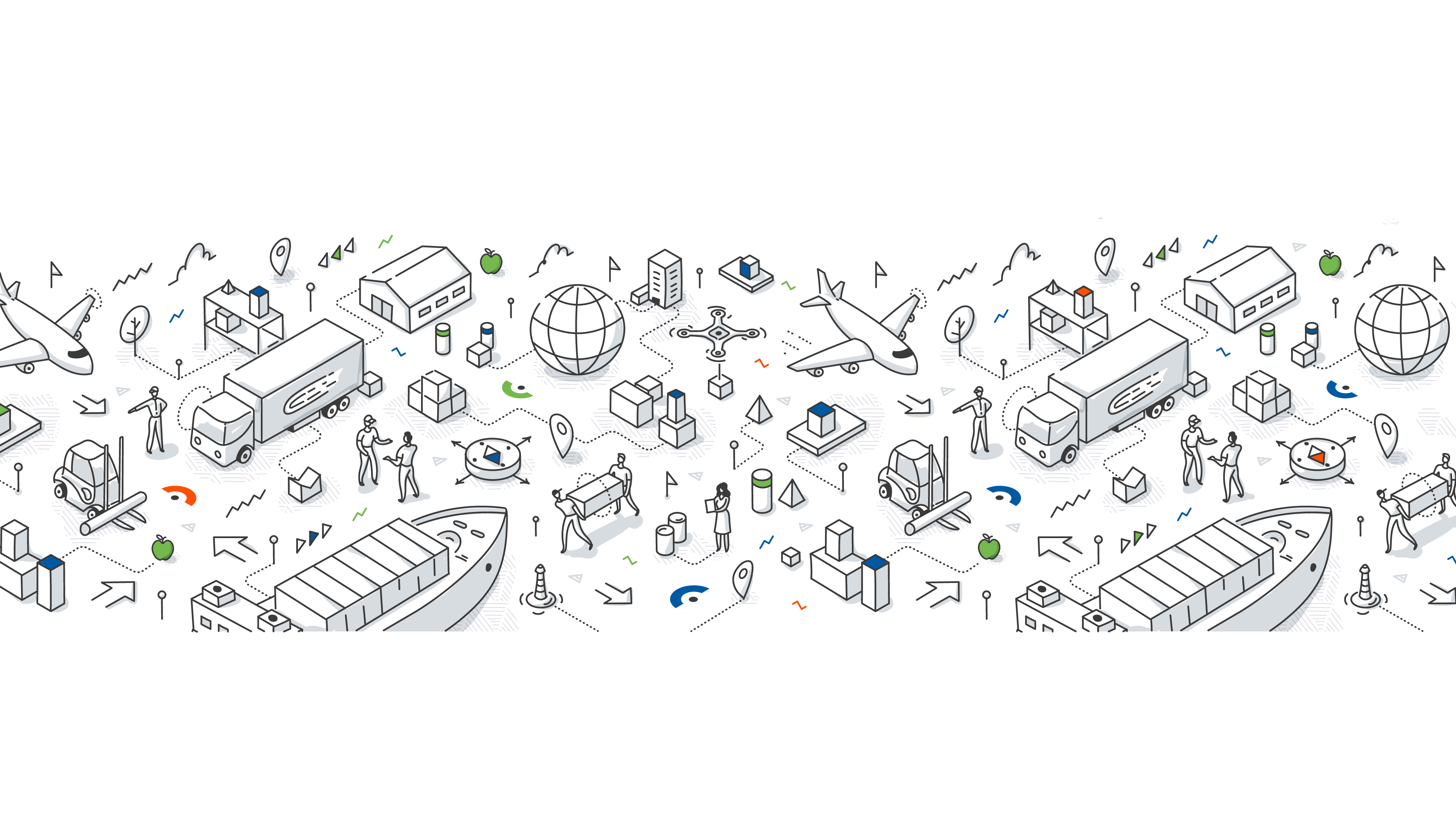 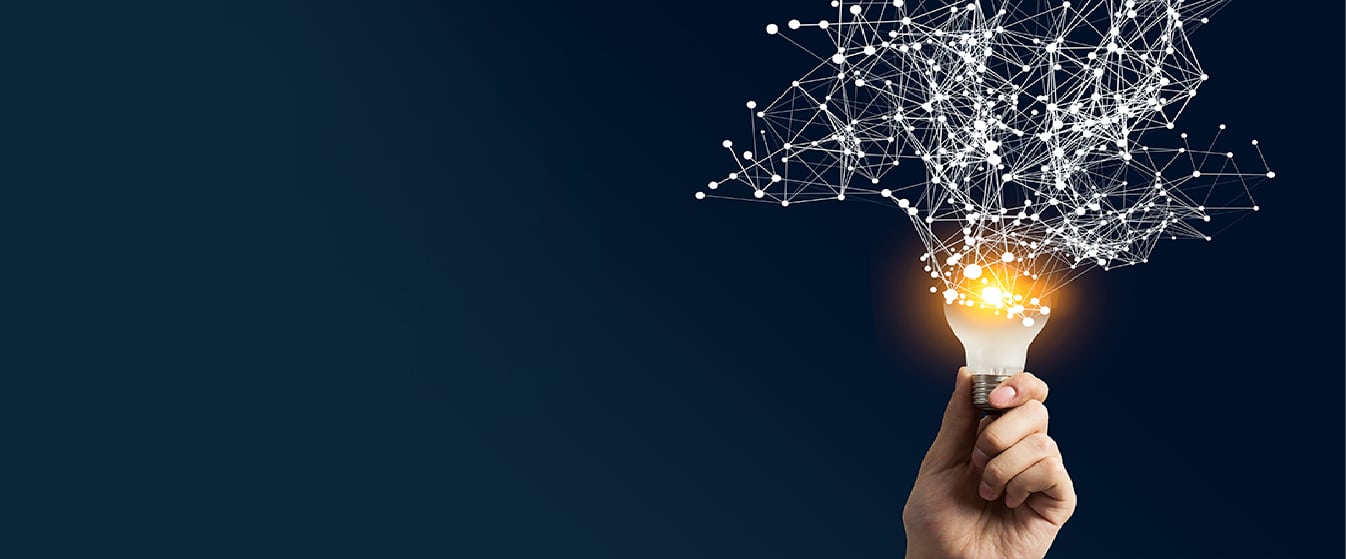 Merci d’avoir 
complété votre dossier de candidature

A envoyer à stephanie.motte@logistique-seine-normandie.com

Clôture le 4 mars 2024
Dossier de candidature
Appel à projets Innovants
10